Priority areas for the service
Defined workstreams / projects / programmes for 23-24
Trust Strategic Objective
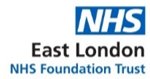 Crisis pathway development and A&E presentations to ensure everyone knows how to access the service. Increase engagement with the Local Authorities and ELFT to streamline the housing pathway to have one clear profile around the main contacts and improve understanding about support offer
Admission avoidance and pathway redesign
Improved Population Health
Ensure there are clear lines of accessing a service with clear pathways for service users that have a range of needs particularly around ADHD, Autism, Forensics and Long-Term conditions. Use population health to understand the population needs
Improving access to services
Engage in the Marmot programme, improve access to services by developing a place-based plan and conduct a deep dive review into who is accessing Luton mental health services
Marmot Town in Luton
Improve access, flow, waiting times and reduce backlogs
Support teams that are particularly struggling to develop robust recovery plans, support demand and capacity mapping and think about innovative ways to increase productivity to work through growing waiting lists
Improved Experience of Care
Luton & Bedfordshire Mental Health 2023/24 Annual Plan Priorities
Support the Trust's Social Care Review programme. Review pathway for police referrals, identify police/system training where appropriate and review the Approved Mental Health Professional (AMPH) service model
Social Care and Section 75 Review
Develop new Band 3 & Band 4 roles, continue with the rollout of Allied Healthcare Professionals (ACP), Mental Health, review recruitment support, develop a recruitment video, and promote Trust recruitment and retention initiatives
Reduction of agency spend
Develop a fast-track approach to sponsorship of candidates from abroad for medical recruitment. Improve targeting of recruitment efforts and more local/bespoke campaigns – work with partners for "hard to recruit" specialisms
Improved Staff Experience
Targeted recruitment efforts
Set out a local workforce plan that sets out needs, actions, measures of success and consider solutions for an ageing workforce with greater flexibility of bank offer for retired staff
Workforce Plan
Review staff survey results, staff working groups, training plans and audit experiences across Luton & Bedfordshire
Improve staff experience of supervisions and appraisals
Ensure access to mobile phones that work locally, ensure video technology is available in all patients and community settings and improve WiFi capability.
Digital Inequalities
Financial Viability
Community Services: Workforce planning, Primary Care Prescriptions (FP10) spending and transport reduction
Inpatient/Crisis: Oxehealth monitoring, transport reduction, estates reivew and streamline pathways
Older Adults/LD/Admin: cut agency, review prescriptions, Autism/ADHD centre for excellence and clear roles and responsibilities for staff
Improved Value
Sustainability
Establishment of sustainability champions, reduce medication waste through rationalised prescribing, develop nature-based interventions and establish a menu of options, centralised procurement and focus on appropriate digital interventions